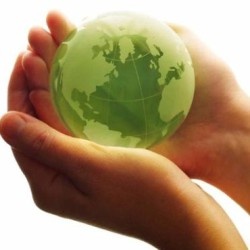 « Impact of Social Media on Teenagers»I
Impact of Social Media On Teenagers (1).mp4
The aim of the lesson
to train  our skills like listening,  reading, speaking, grammar, vocabulary, writing throughout the film “Impact of Social Media on Teenagers”.
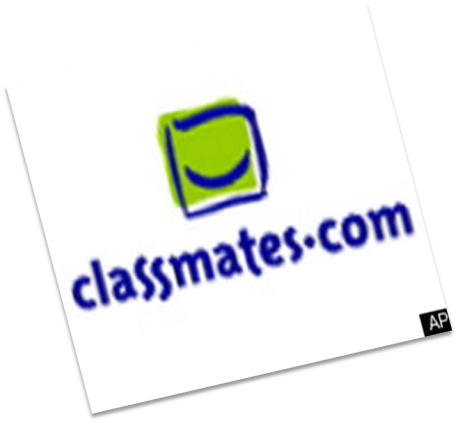 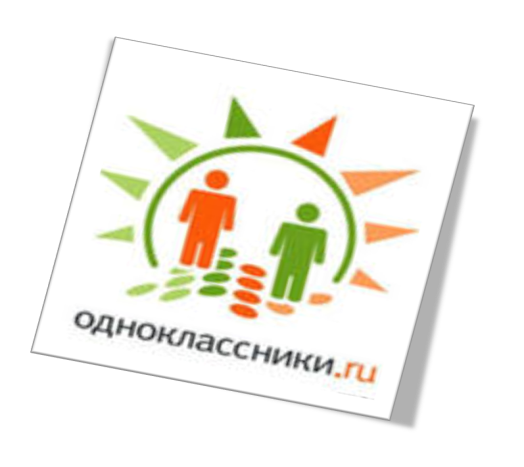 LISTENING
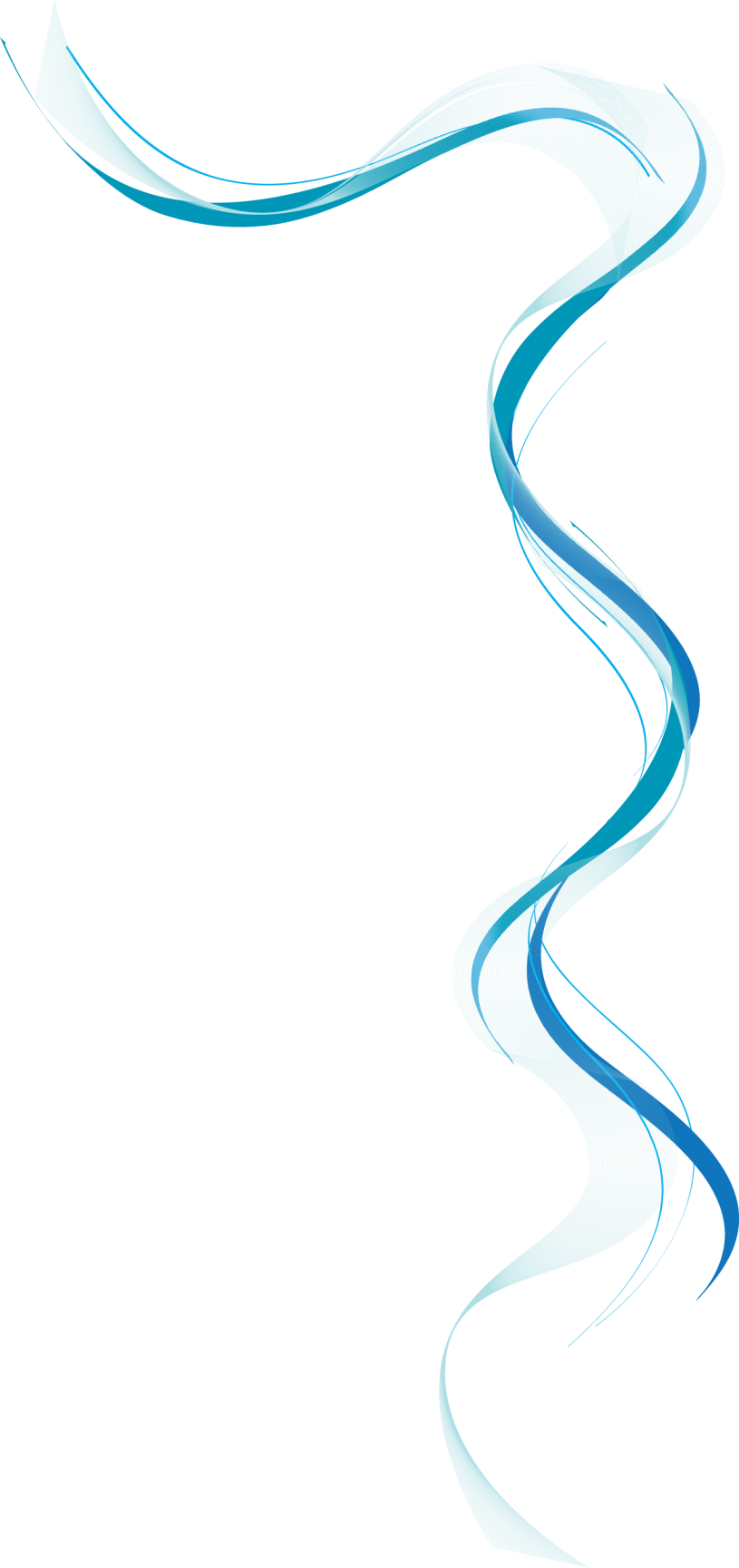 READING
KING
WRITING
SPEAKING
VOCABULARY
GRAMMAR
[Speaker Notes: Это другой параметр для обзорных слайдов, использующих переходы.]
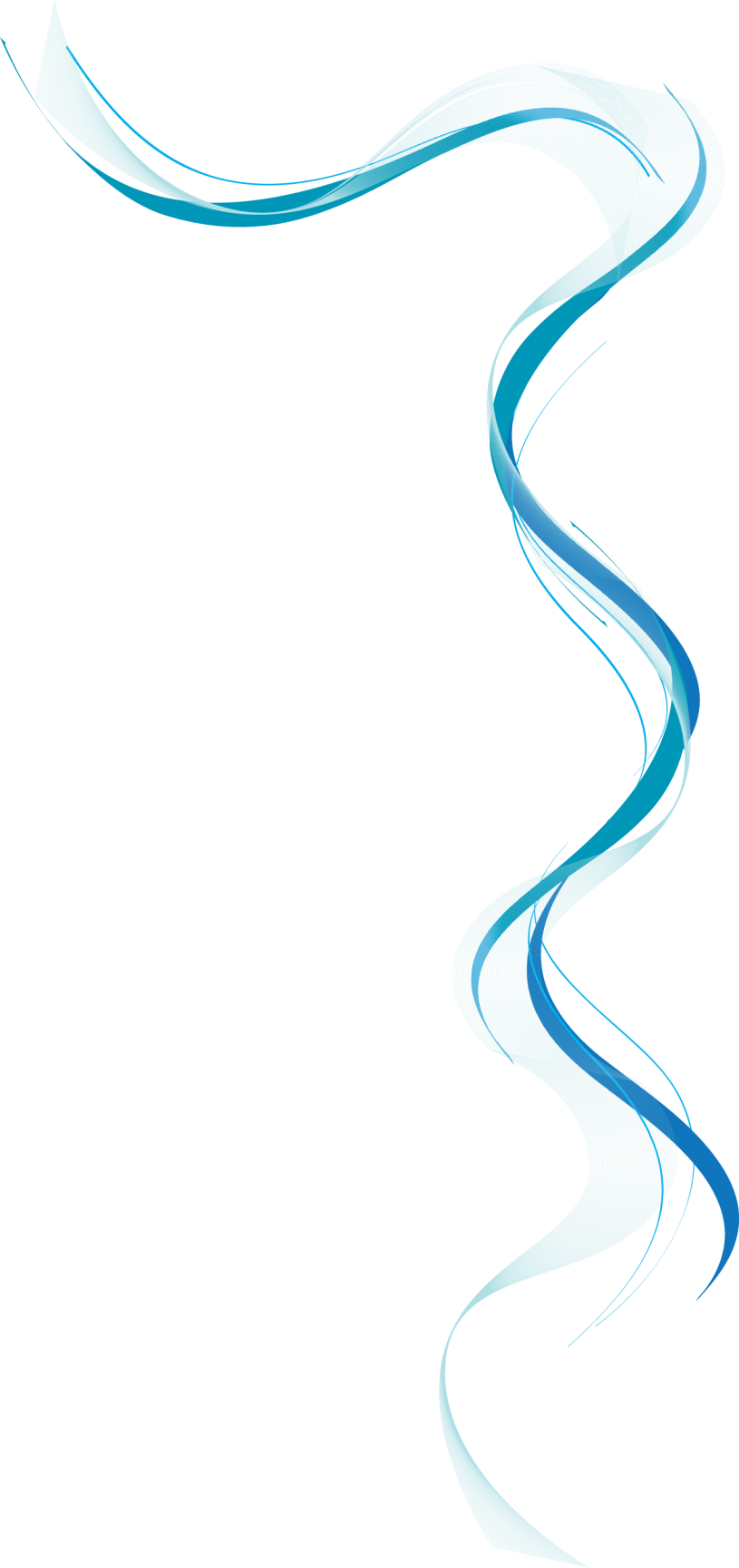 LISTENING
Impact of Social Media On Teenagers (1).mp4
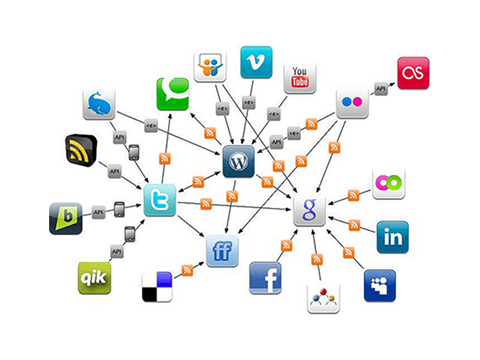 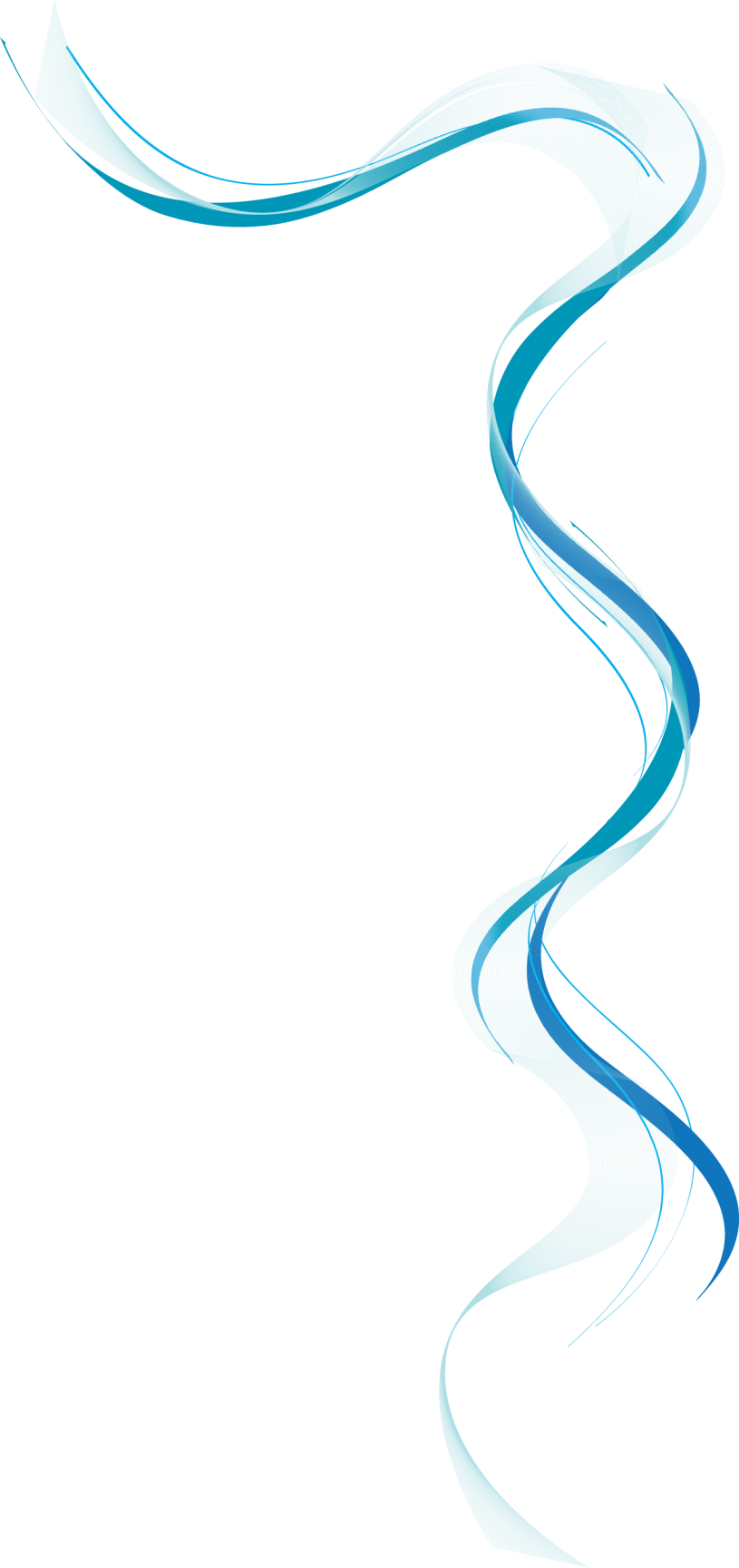 1-FILL THE GAPS  Impact of Social Media On Teenagers (1).mp4
IMPACT OF SOCIAL MEDIA ON TEENAGERS
 What is the impact of social media on teenagers?  Social media refers to the means of interaction among      1        ________ in which they create sheer in comment contents among themselves in virtual communities and networks. 2___________ helps to contact  long – distance family and friends. It can make someone feel less shy,  more outgoing and confident.  He chose awareness others needs and wants. Social media is also pizza 3________ picture of life and beauty. This can lead teens changing physically and emotionally. People' s comments can affect this more than they know.  Social media also leads to bulling. A simple joke could ruin someone’s 4_______. You truly never know who is behind the computer 5_______. Everyday teens are trying to leave the real world and come into the cyber world with their 6_______ picture of perfection. So ask 7________what social media is. The emm…..
PEOPLE
SOCIAL  MEDIA
PERFECT
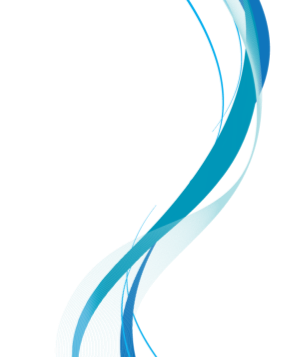 REPUTATION
SCREEN
OWN
YOURSELF
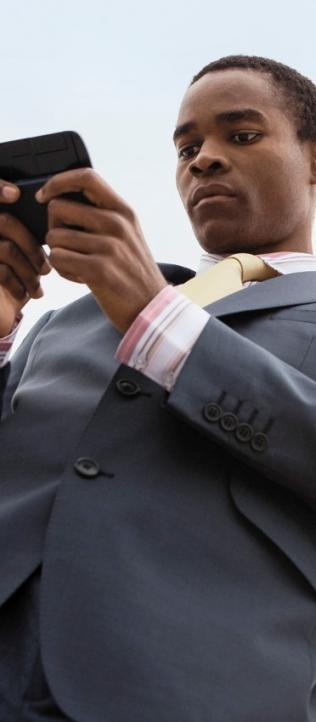 2-SAY TRUE OR FALSE ACCORDING TO THE TEXT
1- Social media refers to the means a interaction among stars of sky. 
2- Social media helps contact  long – distance family and friends.             
3- Social media is  pizza perfect picture of strawberry.                             
4- A simple joke couldn’t'  ruin someone’s reputation.                              
5- You truly know who is behind the computer screen. 
6- Social Media can lead teens to change physically and emotionally.
FALSE
TRUE
FALSE
FALSE
FALSE
TRUE
[Speaker Notes: Добавьте слайды в раздел по каждой теме, включая слайды с таблицами, диаграммами и изображениями. 
Образцы макетов таблицы, диаграммы, изображения и видео см. в следующем разделе.]
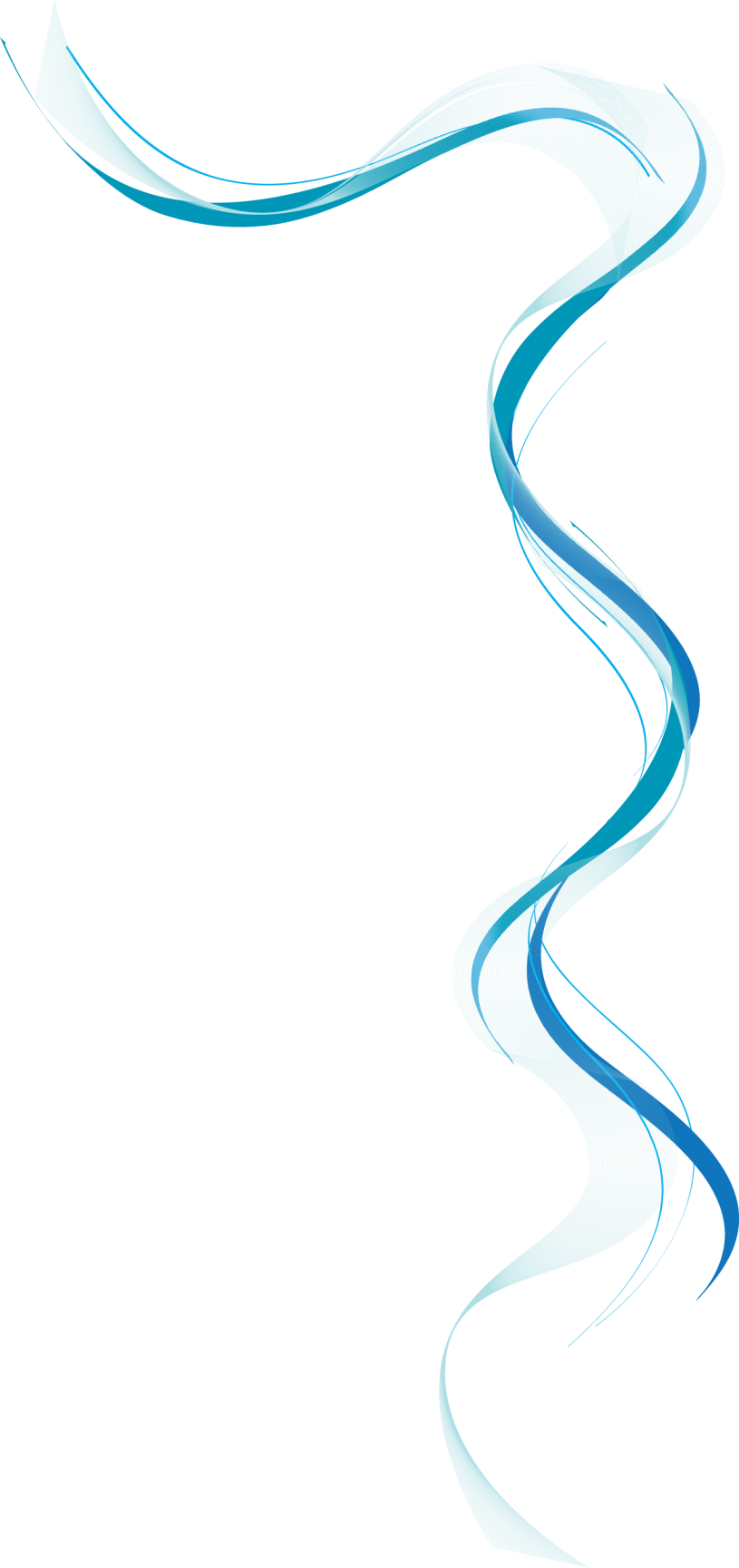 READING
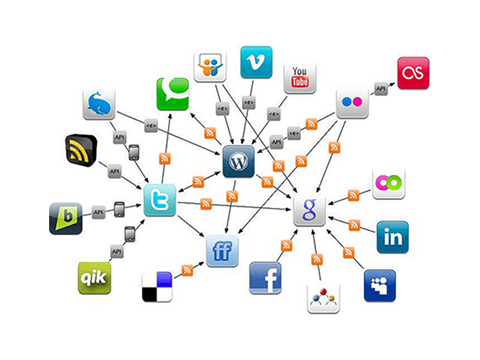 Answer the questions
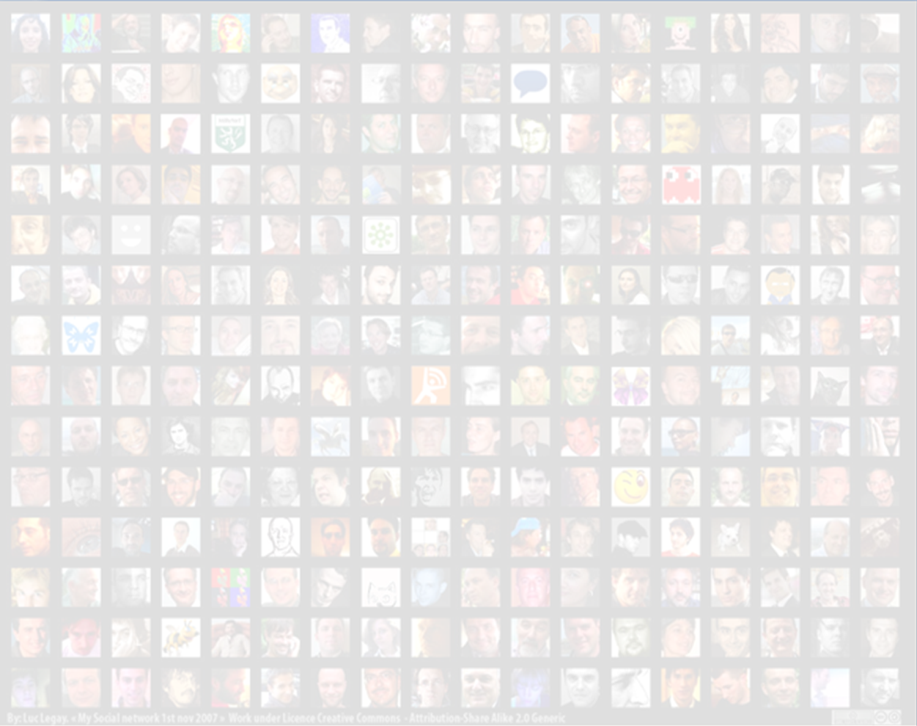 2-What is for  social net?
1-What is the film about?
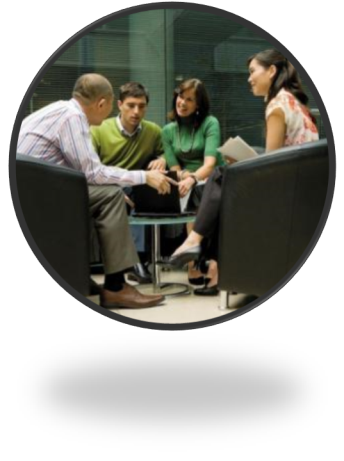 3-What is against social net?
[Speaker Notes: Это другой параметр для обзорного слайда.]
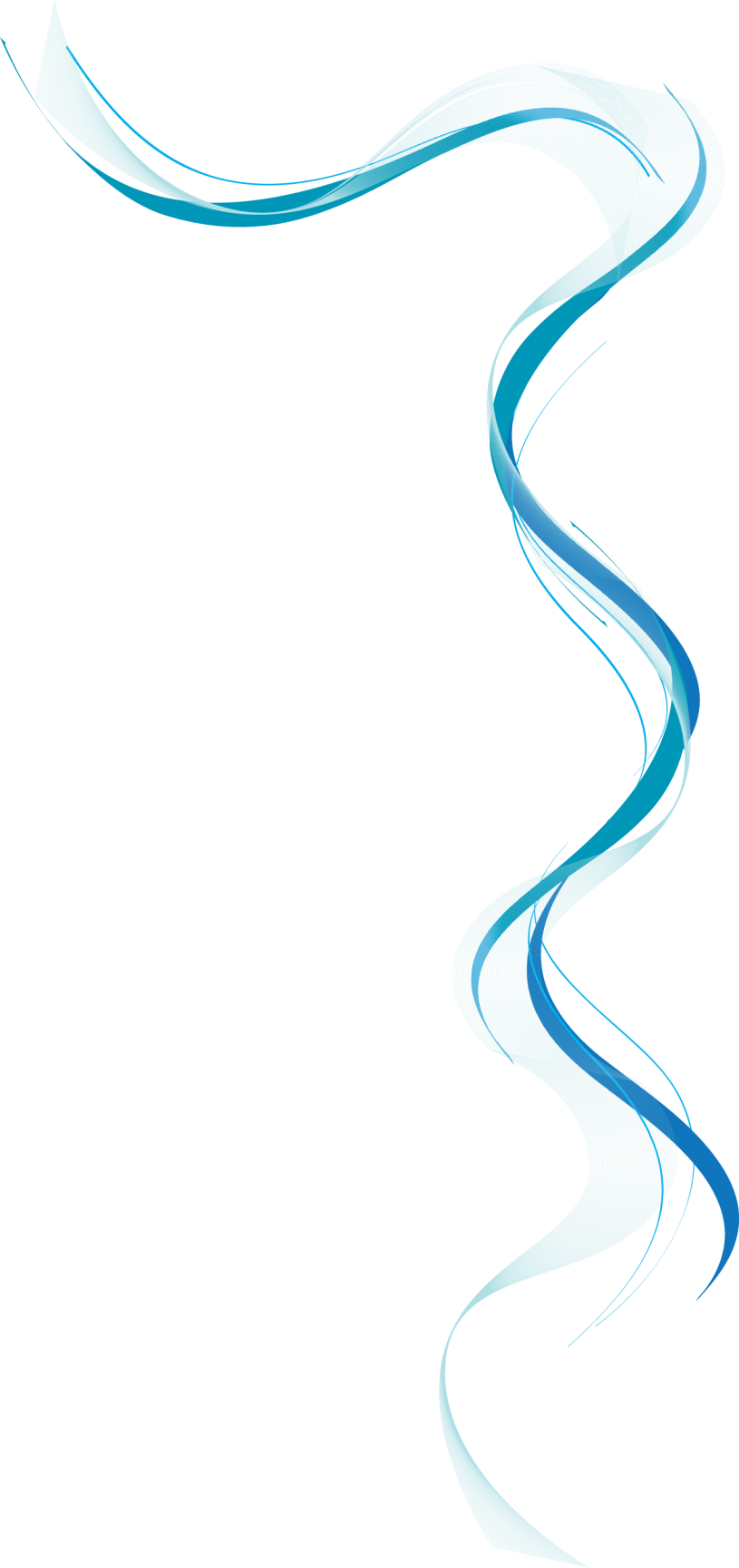 SPEAKING
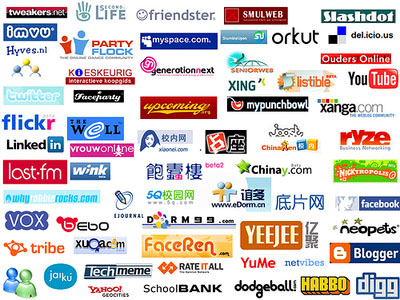 You should study the pictures. In 1-2 minutes be ready to compare and contrast them:
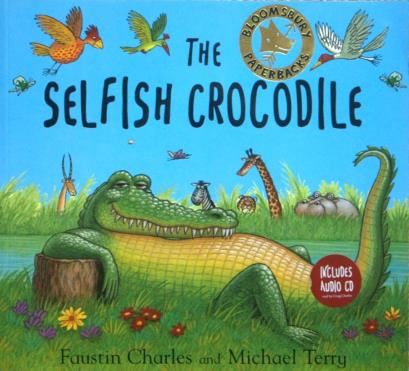 give a brief description (action, location)
say what the picture have in common 
say in which way the pictures are different
say which kind of picture you would prefer
explain why
You have to talk continuously.
[Speaker Notes: Добавьте слайды в раздел по каждой теме, включая слайды с таблицами, диаграммами и изображениями. 
Образцы макетов таблицы, диаграммы, изображения и видео см. в следующем разделе.]
relax
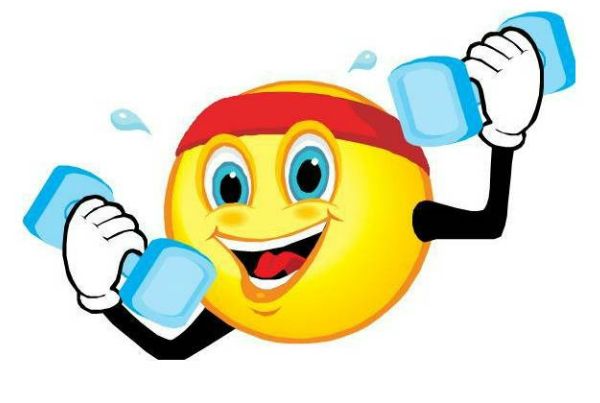 Finger Family - Caveman Family - Daddy Finger Nursery Rhyme.mp4
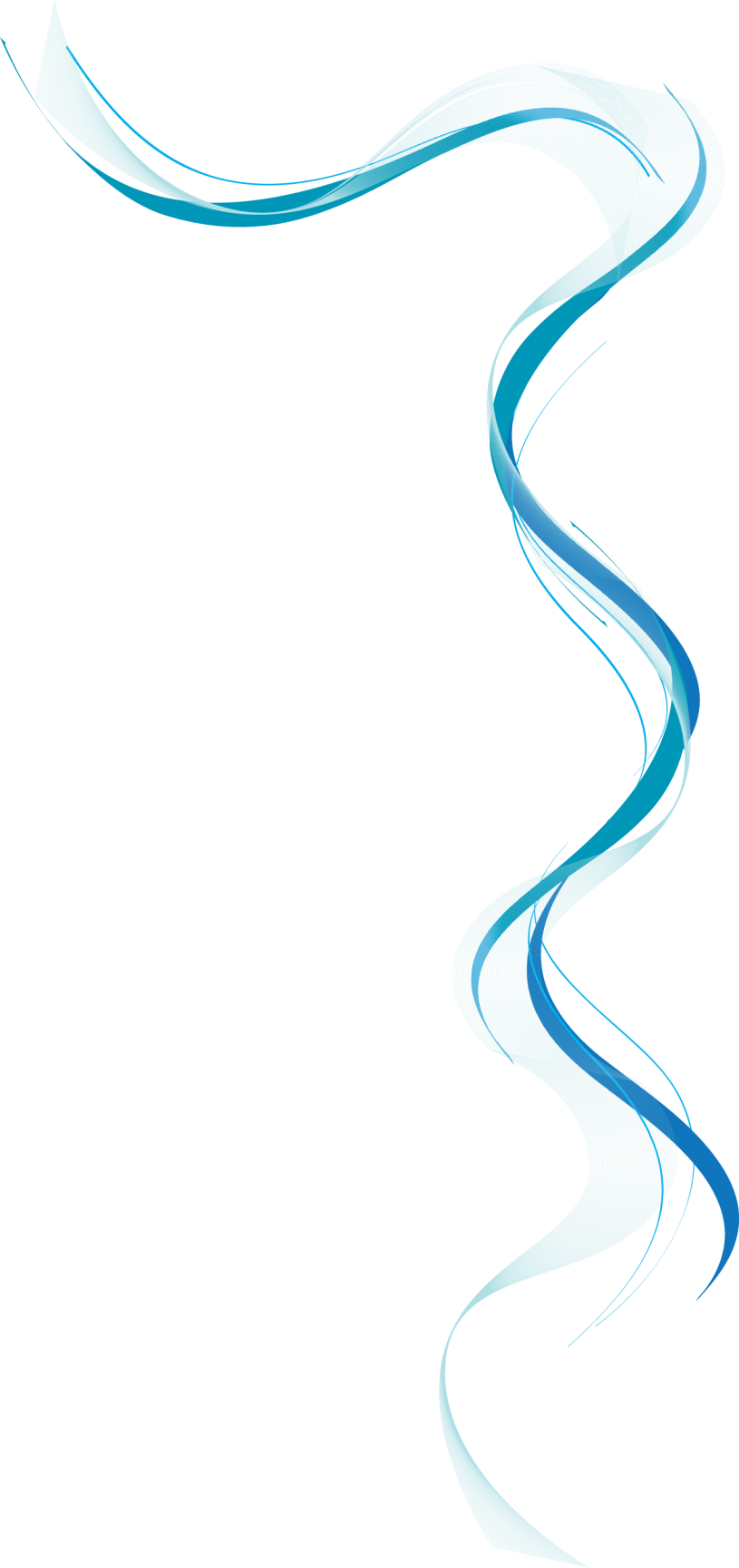 GRAMMAR
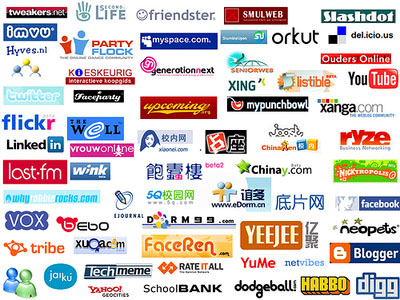 1-Match the grammar tenses with the verb forms
The first team
The second team
1-D
2-A
3-E
4-B
5-C
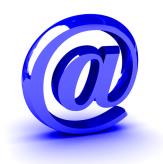 2-A
4-B
1-E
3-D
5-C
[Speaker Notes: Какие способности приобретут слушатели по завершении обучения? Коротко опишите каждую цель и полезность данной презентации для слушателей.]
2- Fill in the gaps. Put the adjectives into the correct forms.
The first team
STRONGEST
UNREAL
EASIER
MOST DIFFICULT
The second team
PERFECT
MOST BEAUTIFUL
MOST
SHAPELY
UNSTABLE
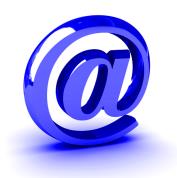 [Speaker Notes: Какие способности приобретут слушатели по завершении обучения? Коротко опишите каждую цель и полезность данной презентации для слушателей.]
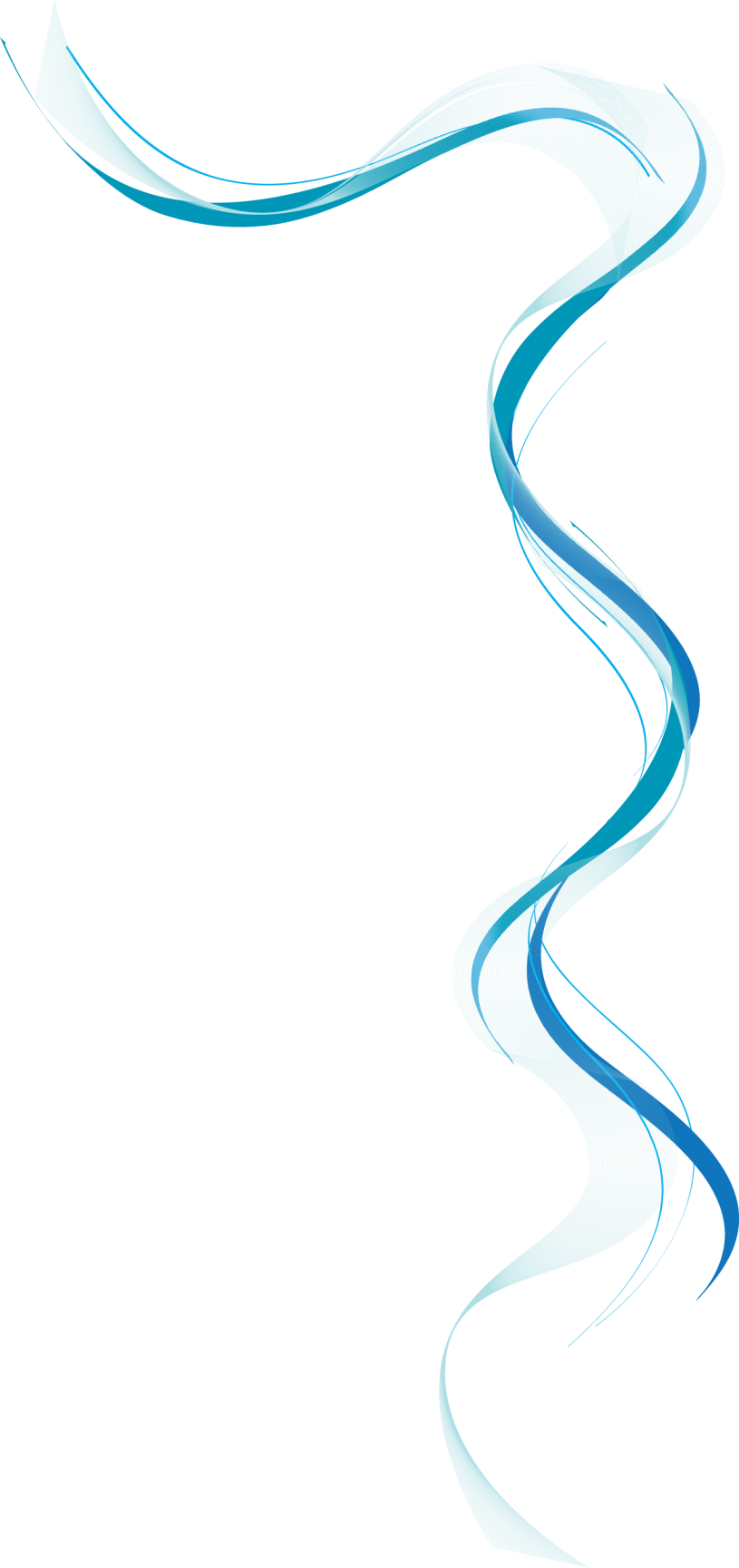 VOCABULARY
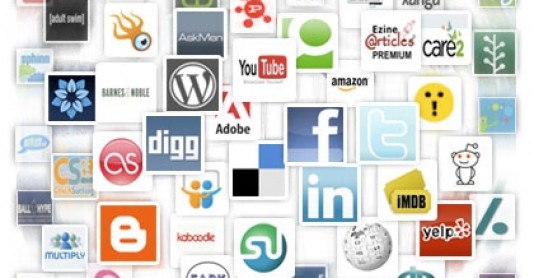 1-Put the words according to their part of speech
Interaction, people, virtual, community, outgoing, life, beauty, confident, physically, social, everyday, shy, leave, ask, emotionally, affect, media, refer, teenager.
Interaction, people, community, life, beauty, media, teenager.
Leave, ask, affect, refer.
Shy, outgoing, confident, social, virtual.
Physically, emotionally, everyday.
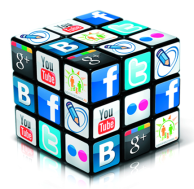 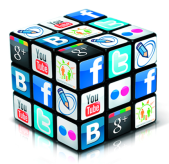 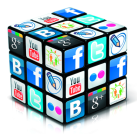 [Speaker Notes: Будьте кратки. Сделайте текст как можно более кратким для использования крупного шрифта.]
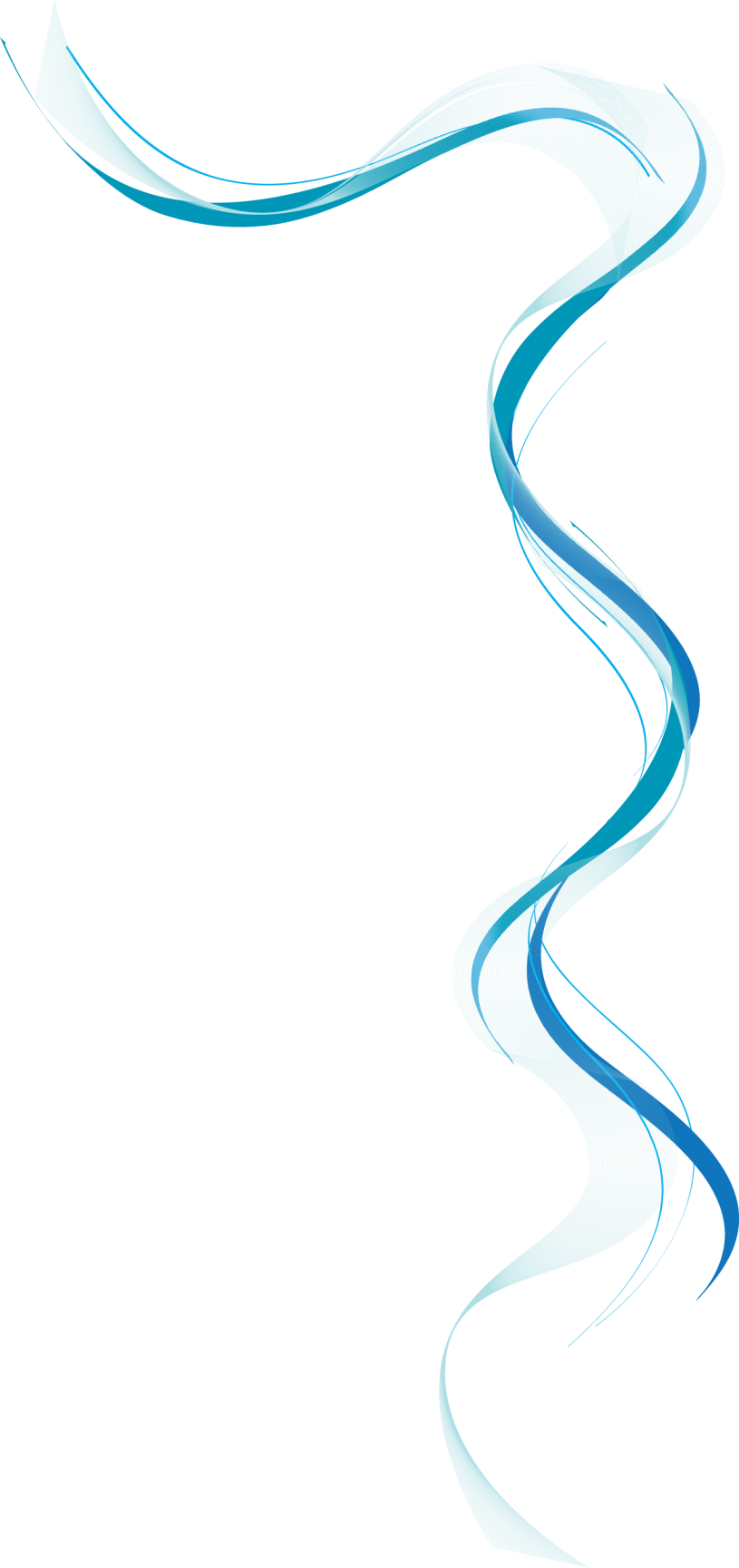 WRITING
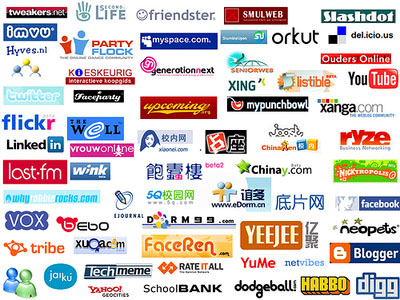 1-Read and translate the words in the box. Fill in the blanks with the corresponding words. There is one extra    word   in the box:2-Find out six mistakes in the structure of the letter.
Russia
                                                                                                                                          Irkutsk
                                                                                                                                          11/11/15
       Dear Sam
       Thank you for your interesting letter. I was glad to hear from you again! 
       Anyway, write(1)_______ and tell me about your holiday. Did you enjoy it? What unusual  places did you visit? Did you make a lot of photos?
       Well, I will try to answer your (2)________. No doubt social net have made our life more interesting and exciting. Sometimes, we needn’t meet with our friends as we can chat on the social net. (3)_________, social net helps us to relax although some teens feel they are rather addictive. As for me, I am happy that I am consisted on the net. It help me with my (4)________ – photos and I also look through different photos, (5)________ music, chat with my friends, read interesting articles in the groups and play computer games.
       I'd (6)__________ go now as I have to feed my puppy.
       All the best       with love
       Artem Sokolov.
IRKUTSK
RUSSIA
,
BACK
QUESTIONS
MOREOVER
LISTEN TO
HOBBY
BETTER
,
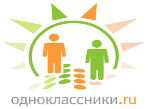 HOME WORK:
You have received a letter from your English pen friend who writes:
…….We are doing a project at school on how social net are changing teens' lives. Please could you tell me how social net are changing things and what teens  think of them? Are you consisted in social net? What do you use it for?
         As for me, I went for a  holiday with my parents last weekend…..
Write back to Sam.
In your letter
-answer his questions;
-ask 3 questions about his holiday.
Write 100-140 words.
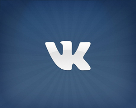 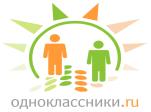 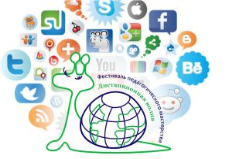 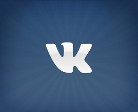 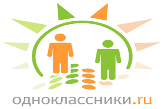 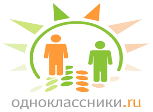 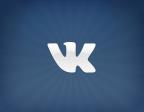 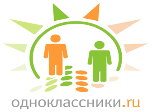 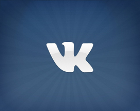 [Speaker Notes: Добавьте пример или смоделированную ситуацию для обсуждения и применения полученных знаний.]
GOOD BYE!
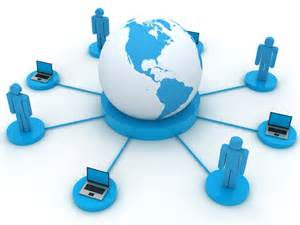